Medicina, zdravstvo, rijeka i vi
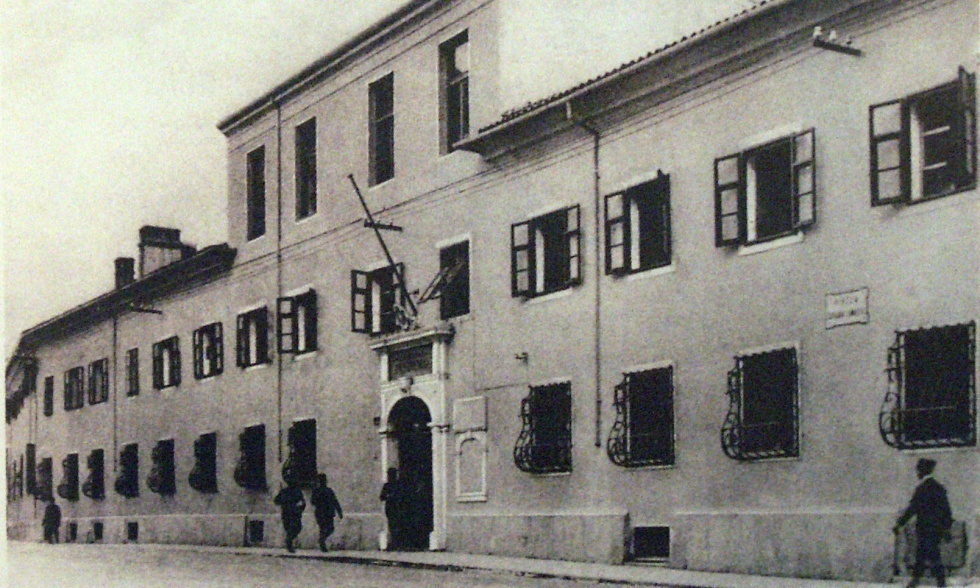 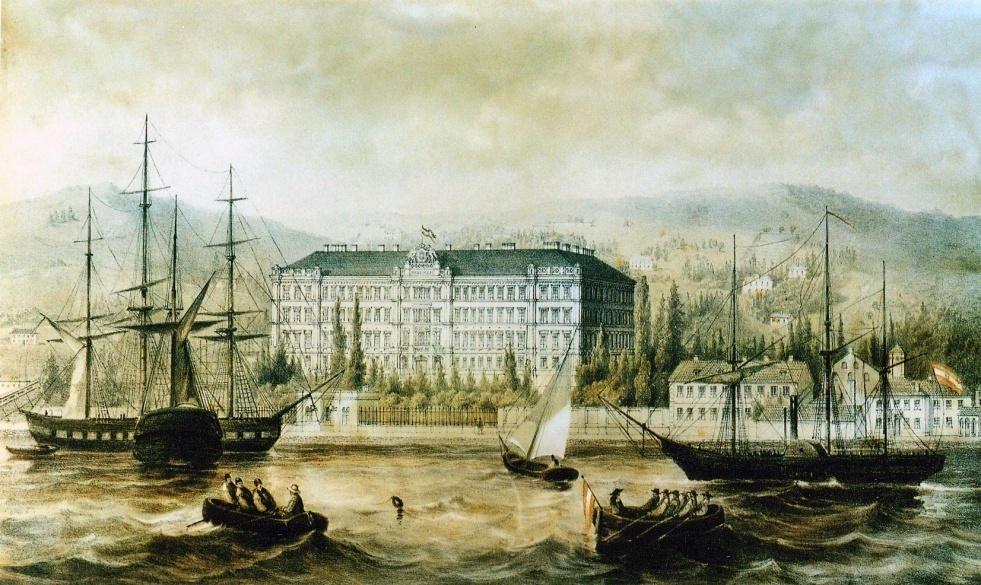 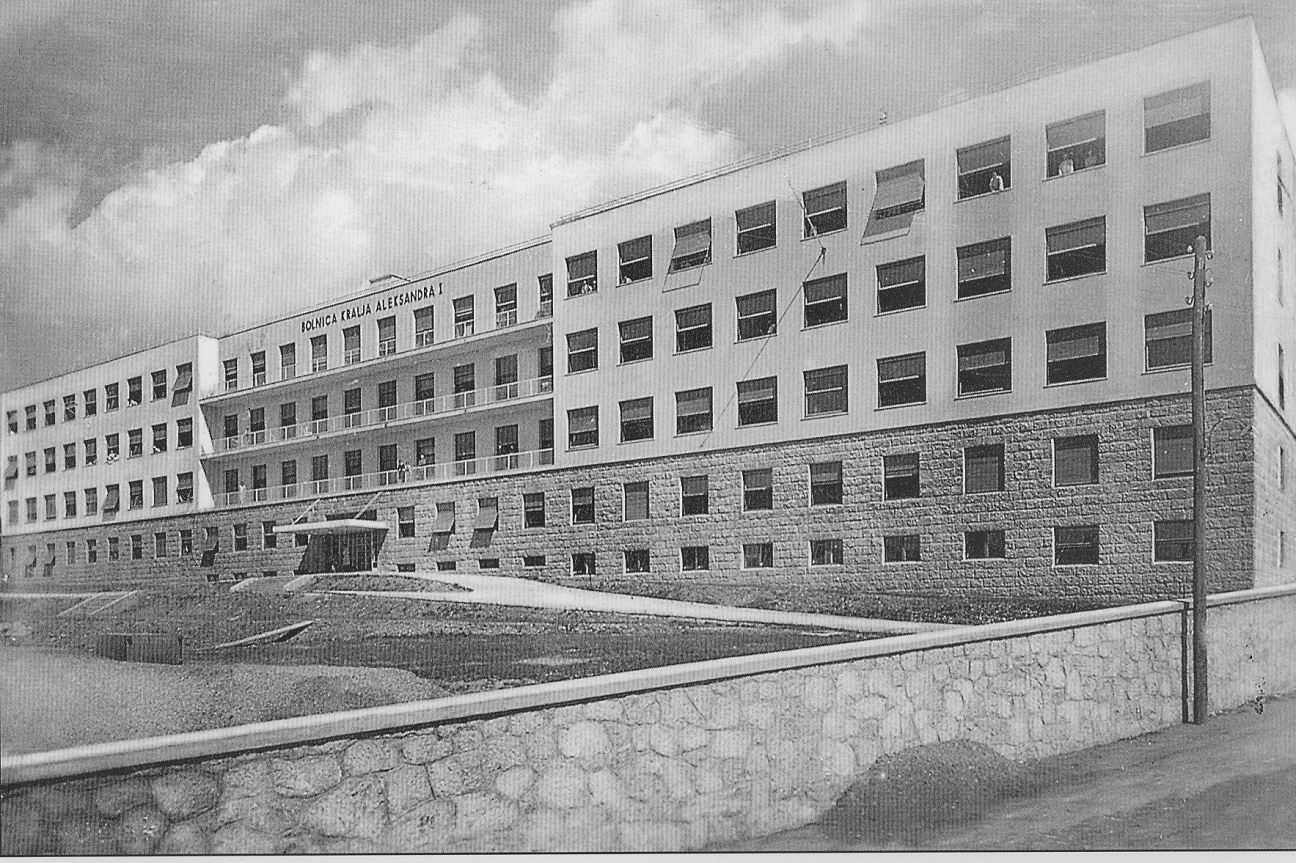 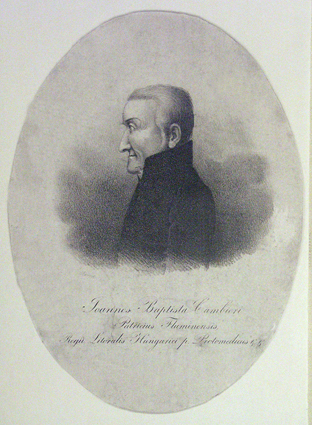 Giovanni Battista CAMBIERI
(1754.-1838.)
Antonio Felice GIACICH
(1813.-1898.)
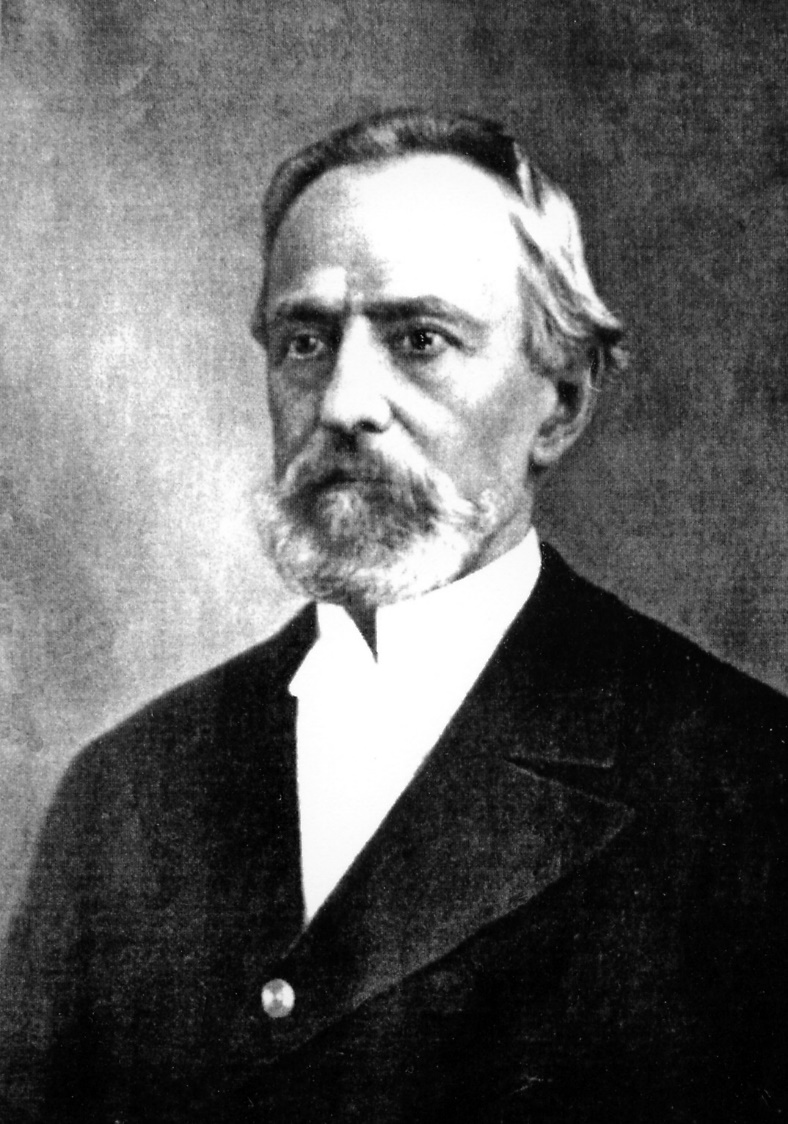 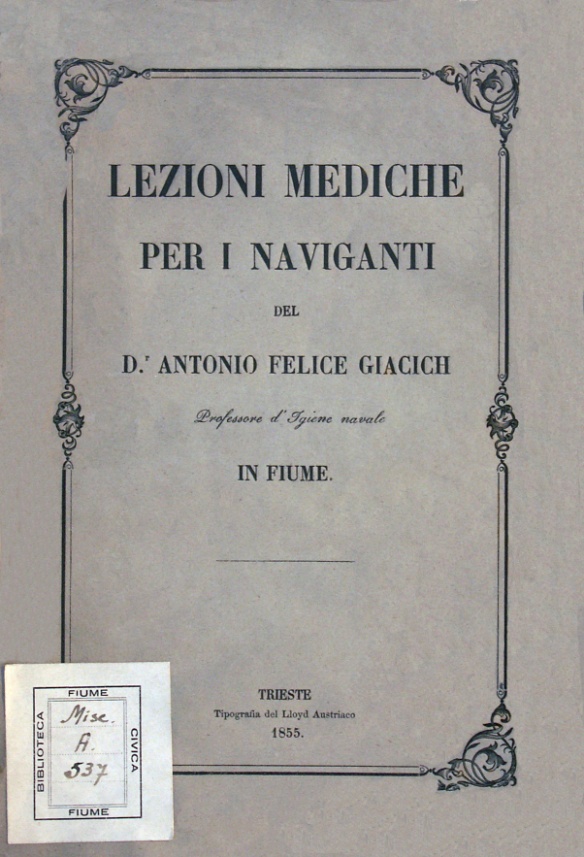 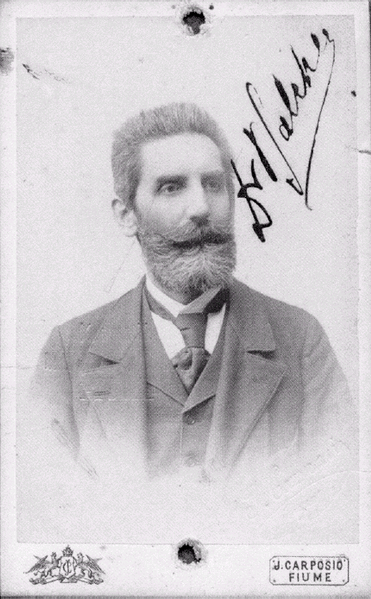 Peter SALCHER
(1848.-1928.)
Antonio GROSSICH
(1849.-1926.)
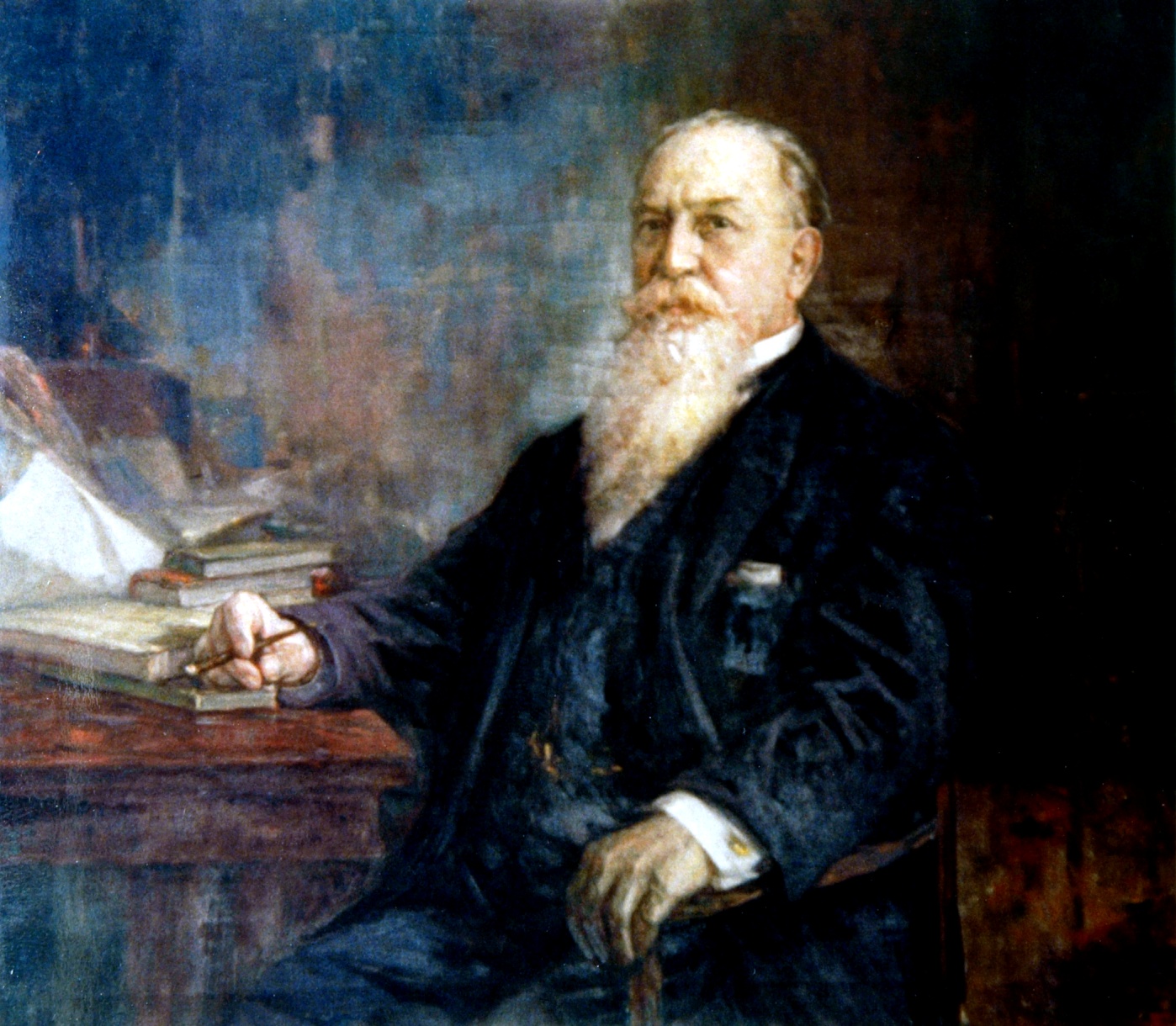 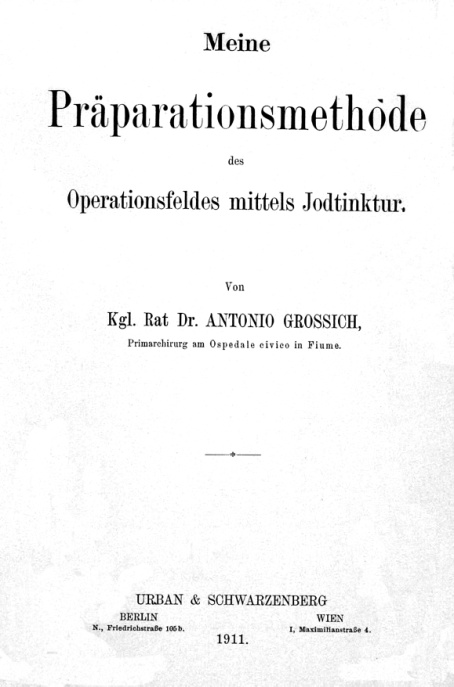 Franjo KRESNIK
(1869.-1943.)
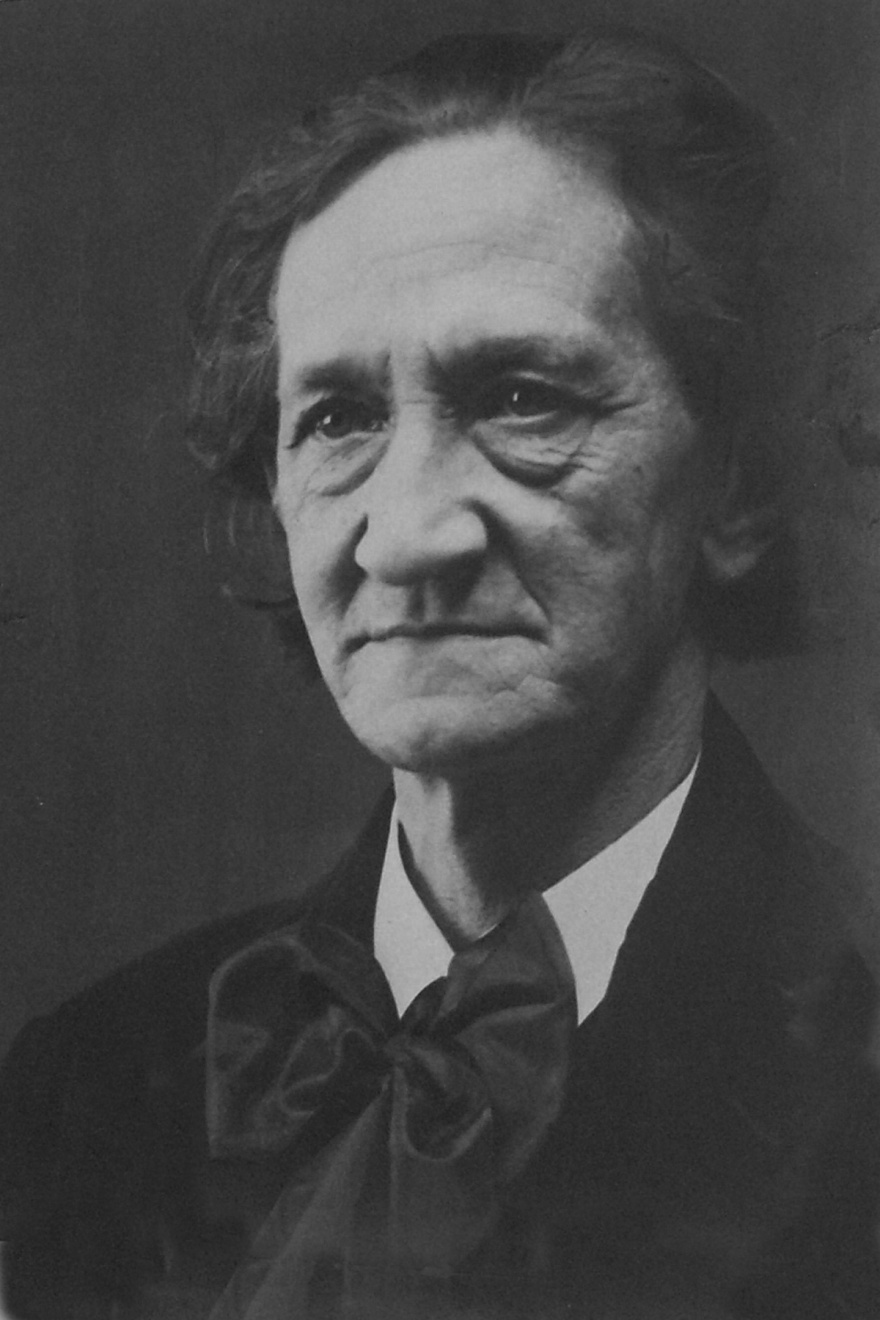 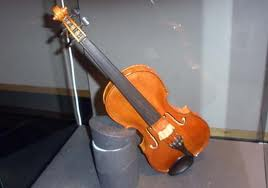 Lionello LENAZ
(1872.-1939.)
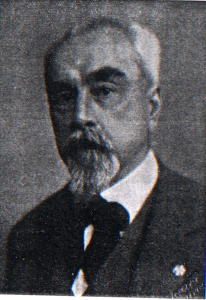 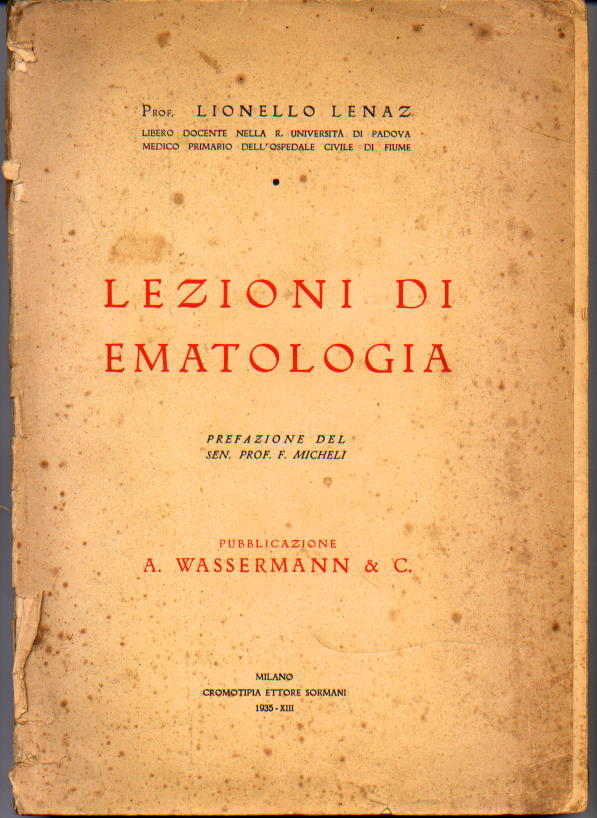 Giovanni/Juan DALMA
(1895.-1977.)
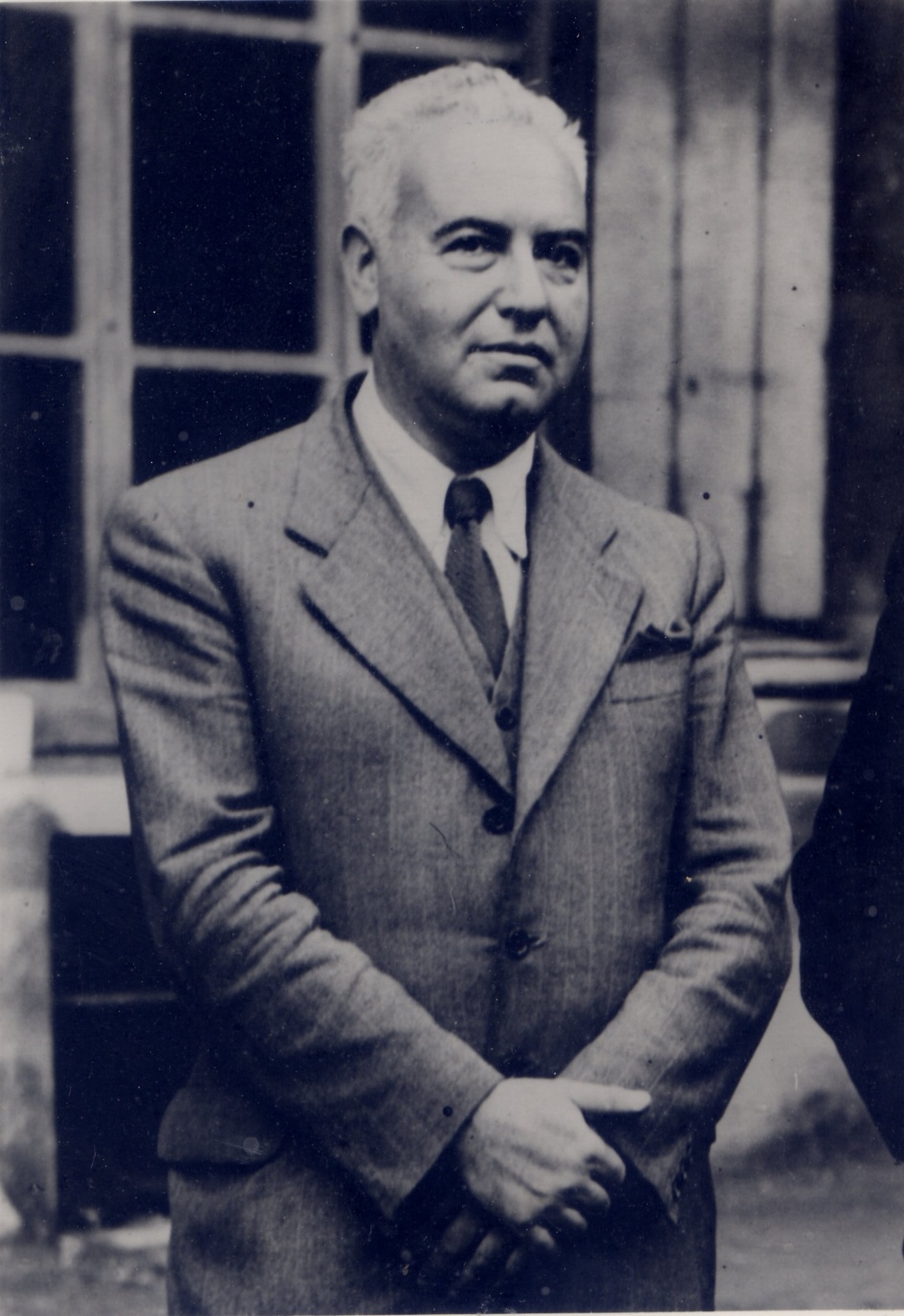 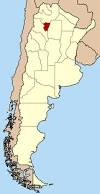 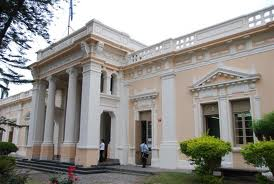 Valter RUKAVINA
(1896.-1972.)
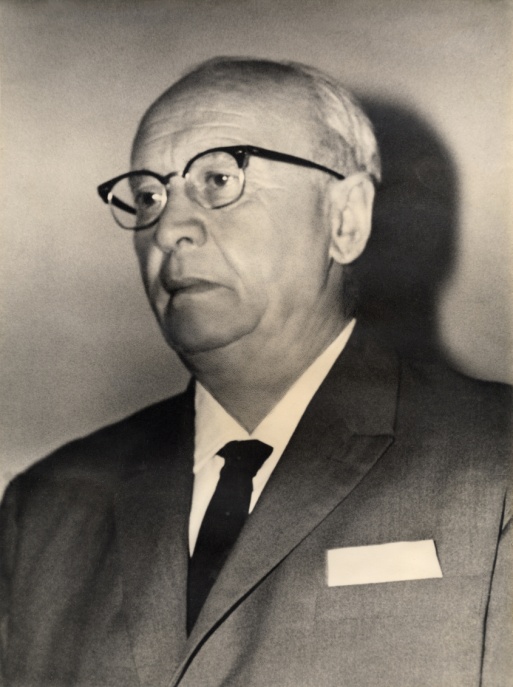 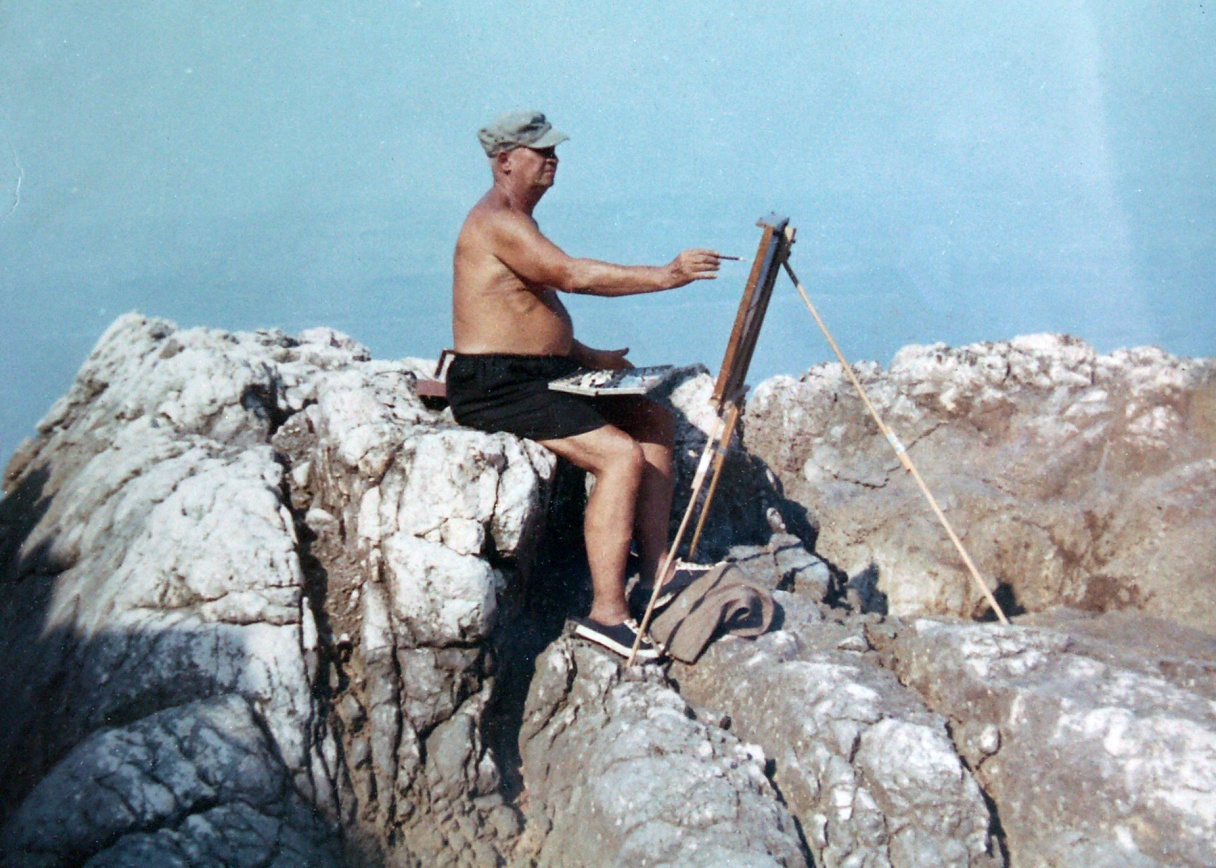 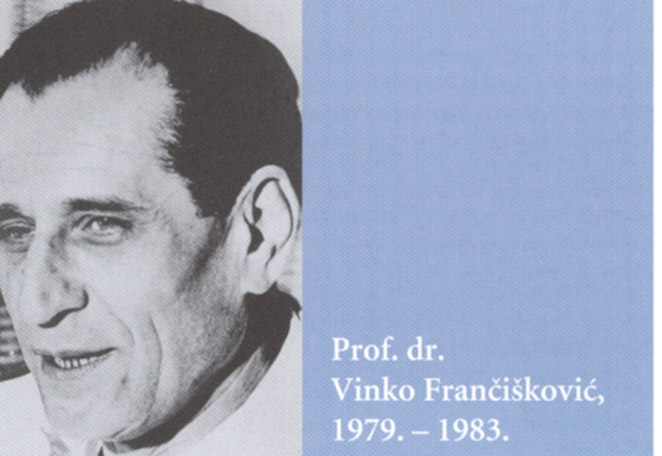 prof. dr. sc. Vinko FRANČIŠKOVIĆ
(1919.-1984.)
Viktor FINDERLE
(1902.-1964.)
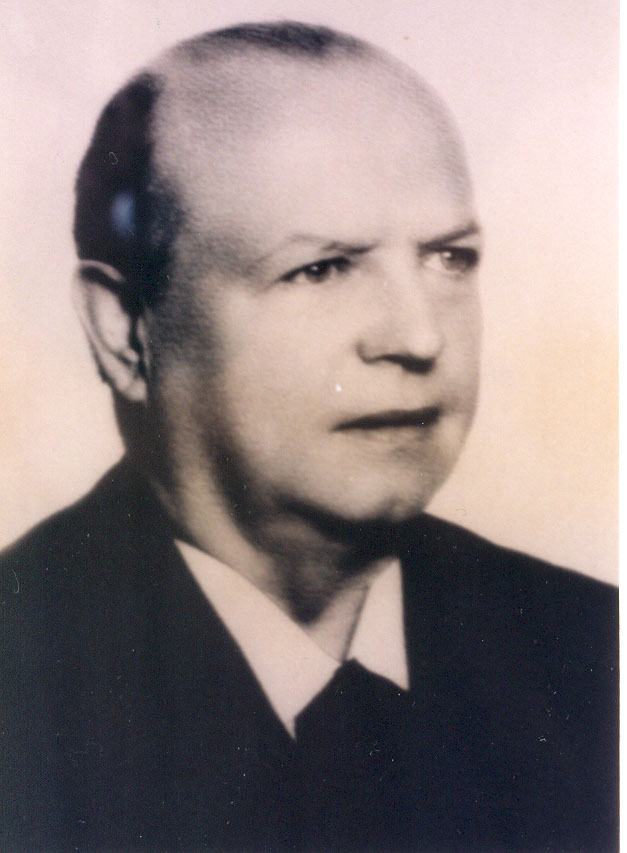 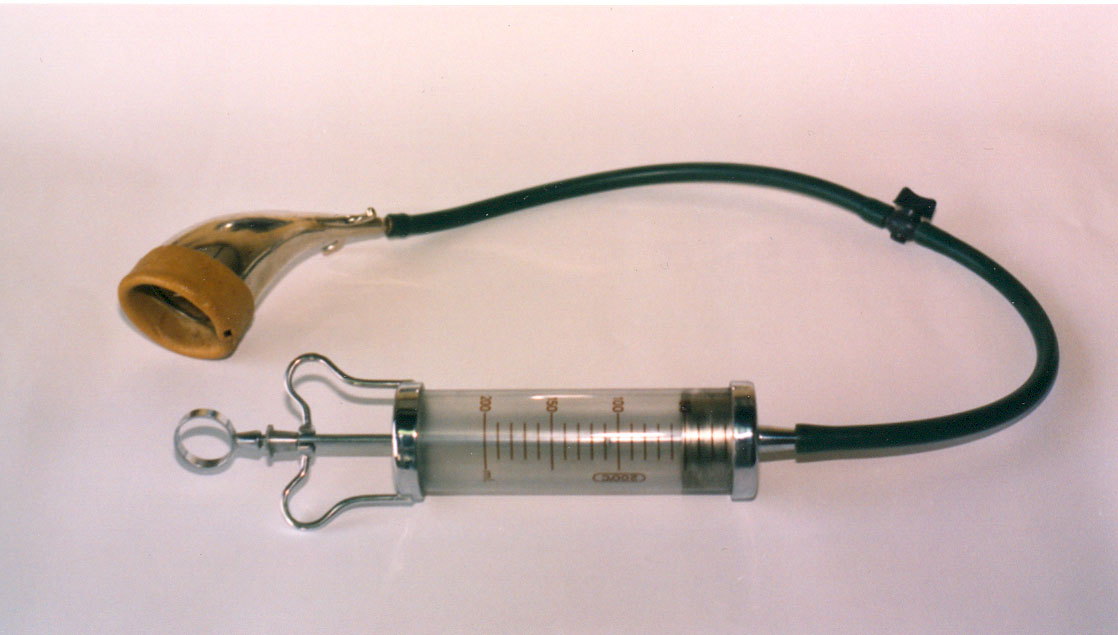 Viktor Finderle


rođen 1902. u Aurisini nedaleko Trsta
Sušačka gimnazija i Medicinski fakultet u Zagrebu
specijalizirao porodništvo u Padovi
1930-ih predaje u Školi za bolničare Sestara milosrdnica (dakle, preteči našeg studija sestrinstva)
rujna 1946., kao čelnik gradskog odjela za zdravstvo, osniva Primaljsku školu (preteču našeg studija primaljstva)
osniva Udruženje dobrovoljnih darivatelja krvi (1946.)
piše udžbenik za primalje (1949.)
slavan u svjetskim razmjerima po izumu vakuum-ekstraktora (1950.)
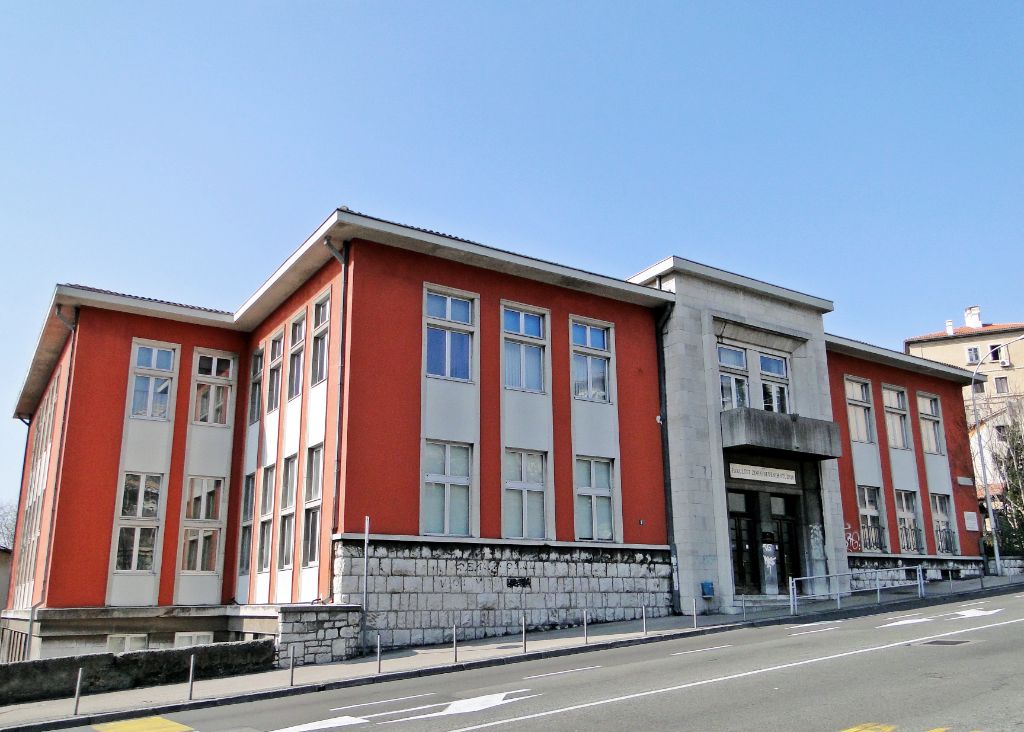 Giuseppe Poso, 1941.
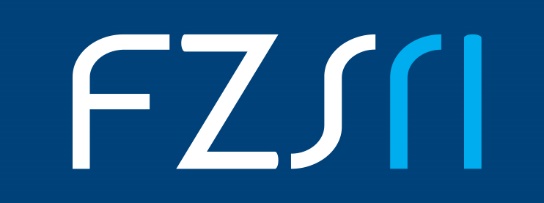 Sveučilište u Rijeci, Fakultet zdravstvenih studija 
(prvi takav fakultet u Republici Hrvatskoj)




Prijediplomski studiji (3 godine):

sestrinstvo (redovito, izvanredno, dislocirani studij u Karlovcu), primaljstvo, fizioterapija, radiološka tehnologija

Diplomski studiji (2 godine):

sestrinstvo – promicanje i zaštita mentalnog zdravlja, sestrinstvo – menadžment u sestrinstvu, sestrinstvo – gerontologija i palijativna skrb starijih, sestrinstvo – javno zdravstvo, primaljstvo, fizioterapija, klinički nutricionizam
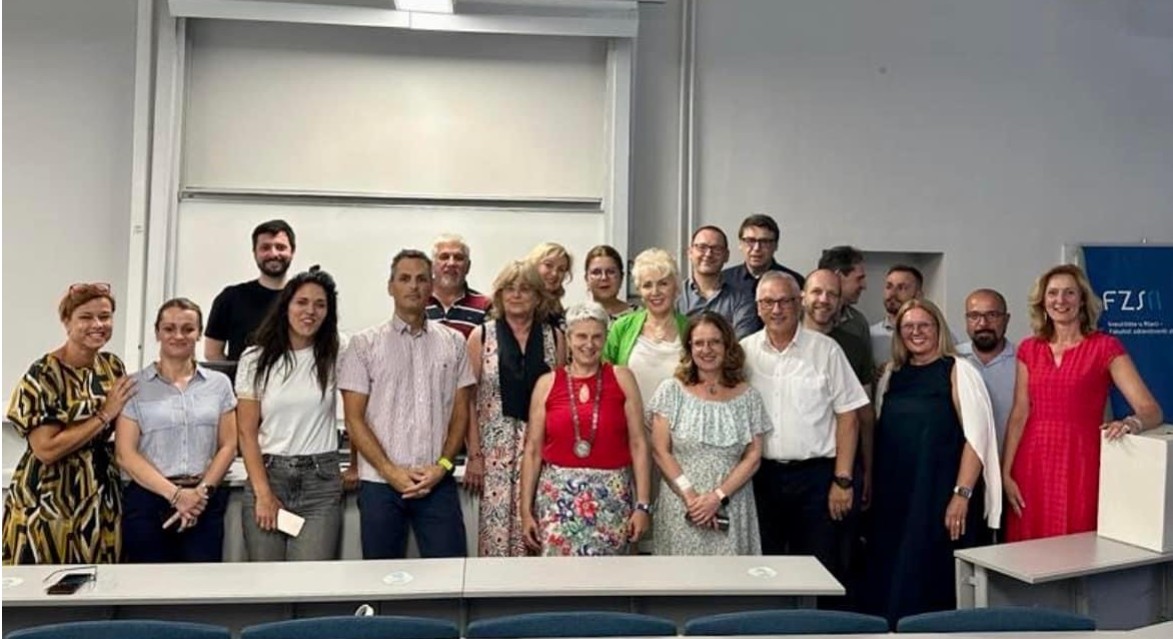 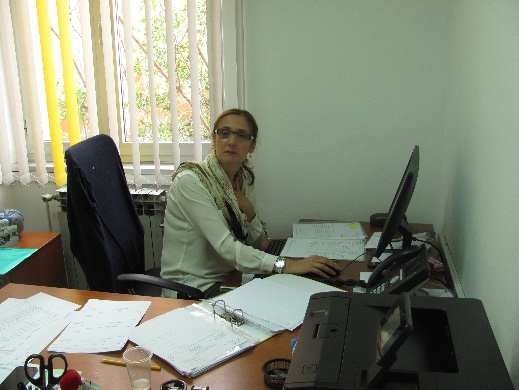 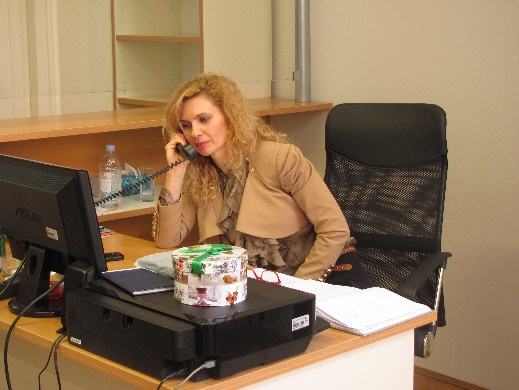 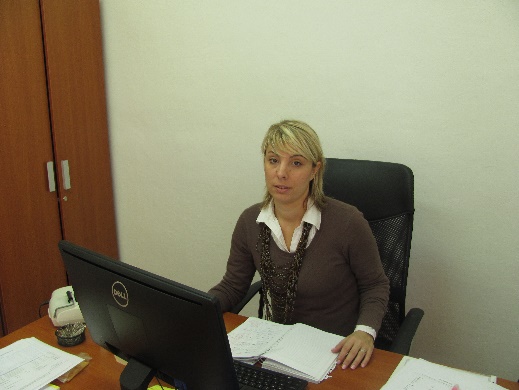 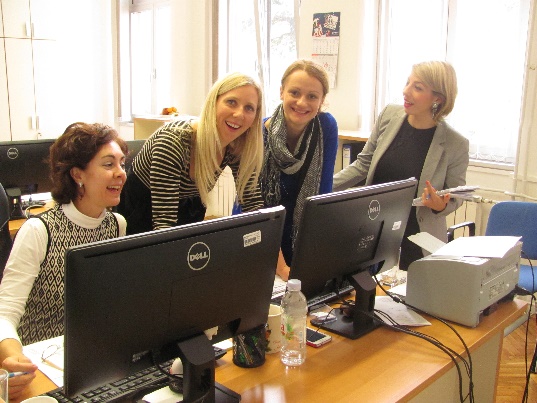 Dobrodošli !